科大申請系統
政高有限公司
登入帳號、密碼 及 隨機驗證碼
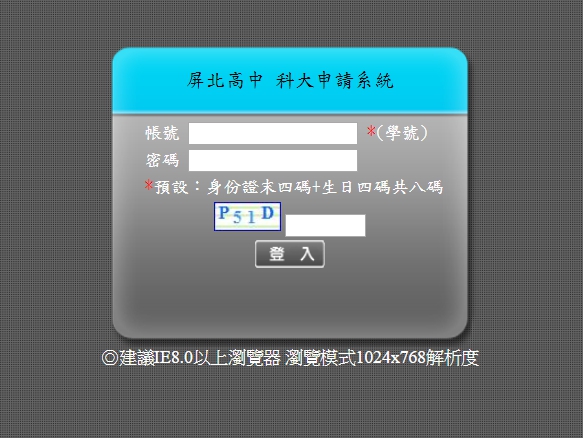 政高高中  科大申請系統
登入帳號密碼之後進到系統畫面點選「選填志願」
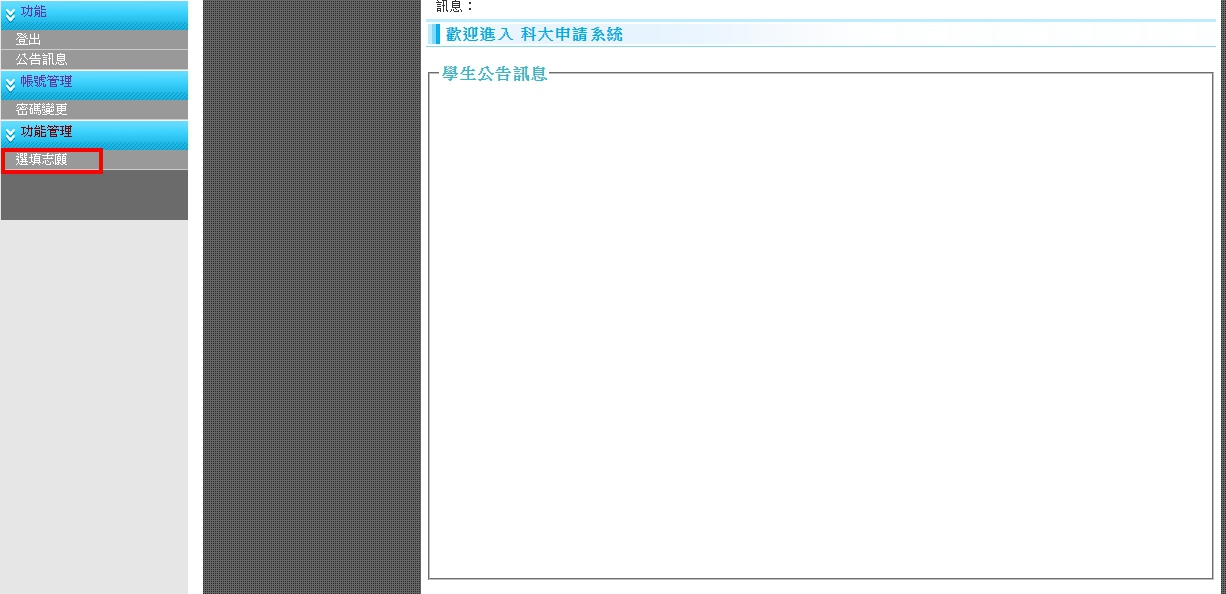 您可以查詢 區域 、學校
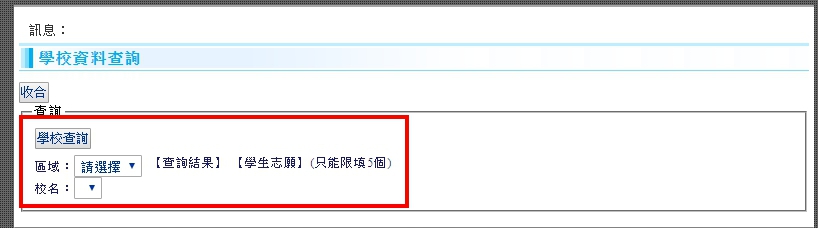 點選「科系」下方會列出相關資訊
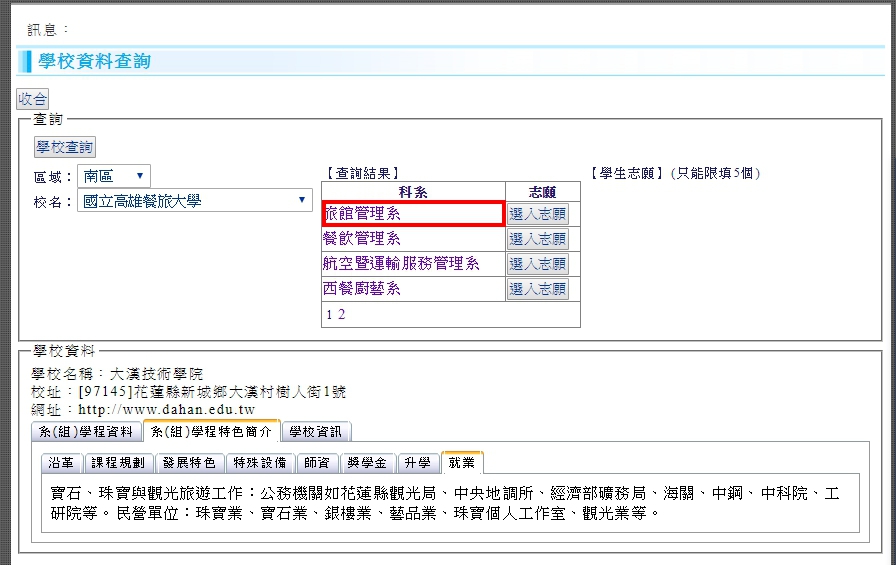 相關資訊包含: 「系(組)學程資料」
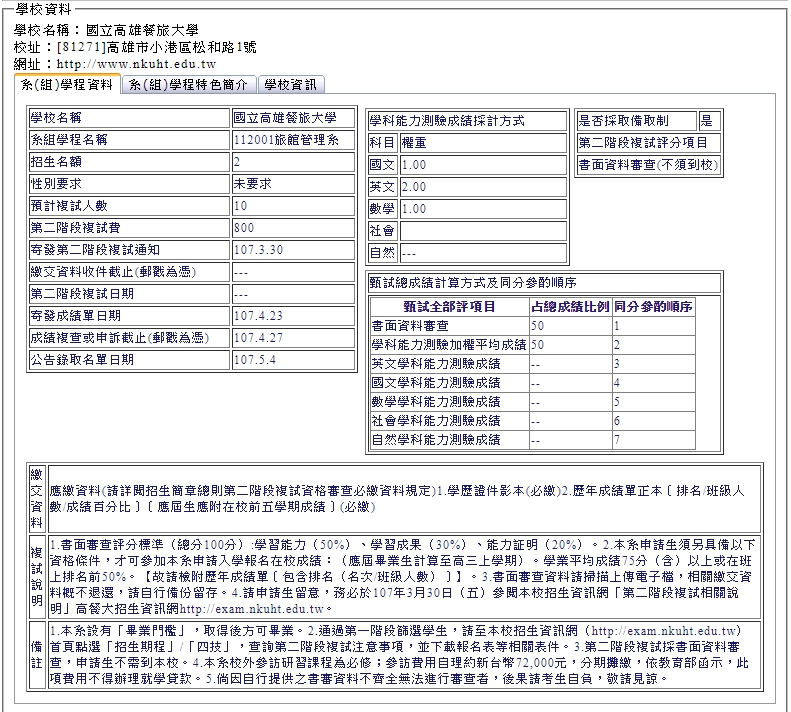 相關資訊包含: 「系(組)學程特色簡介」
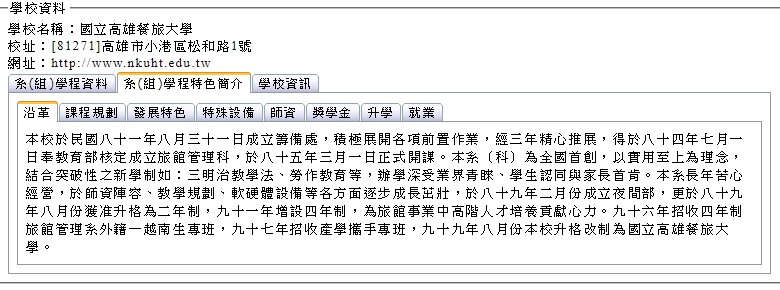 相關資訊包含: 「學校資訊」
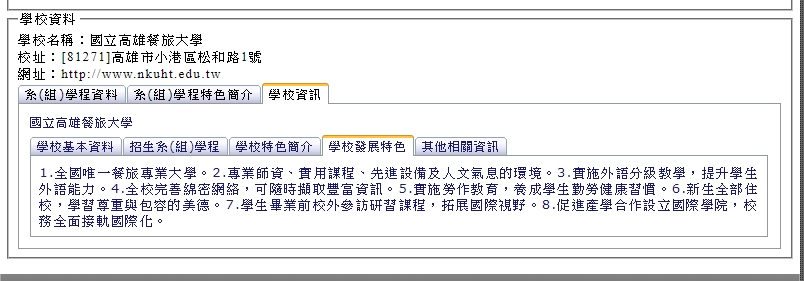 若確認選擇此志願，請按「選入志願」
每位學生只能填選6個志願
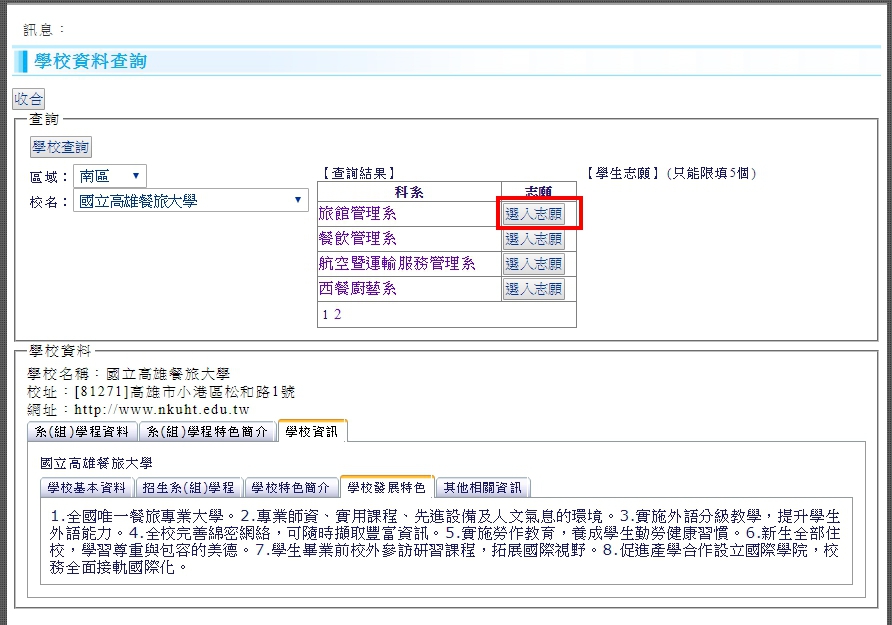 選入志願後，無需按下儲存
在學校開放選填期間內可調整志願順序或刪除志願
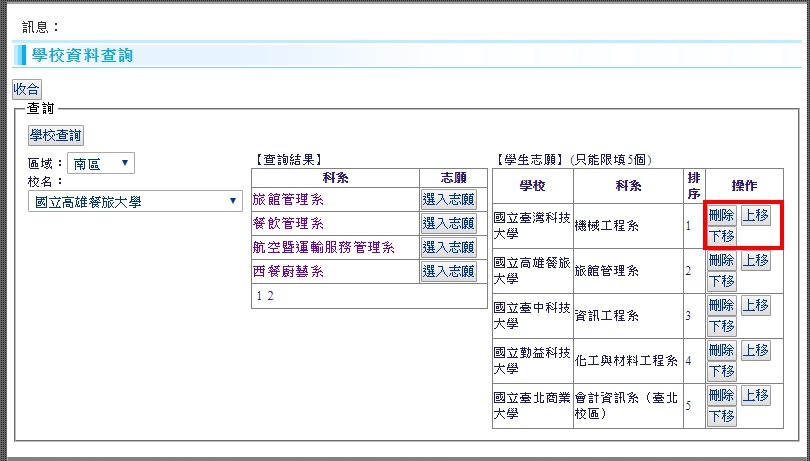 預祝各位同學都能中選理想的學校!
政高有限公司